ID / Nombre del Proyecto
Representación gráfica de la propuesta
(fotografía de la maqueta)
Tema de proyecto
(Explicación del ejercicio a realizar)



Fuente de inspiración
(Valor semiótico del proyecto)





Proceso creativo
(Explicación del proceso creativo para el desarrollo de la propuesta)
Concepto

Principio, teoría o enfoque en el que se basa la solución.
(Texto o esquemas gráficos)
Detalles complementarios

Información adicional para sustentar o comunicar la propuesta.
(Imágenes de apoyo, detalles, esquemas, etc.)
Aspectos técnicos
(Materiales, procesos, acabados, componentes, diagramas sobre la realización de la propuesta)
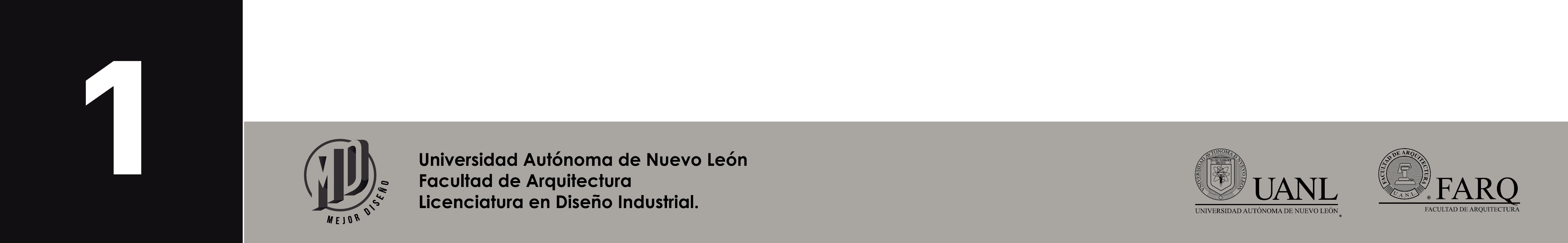